Методическая разработка урока по теме
 « Добро и зло».
по модулю учебного курса
ОРКСЭ
«Основы светской этики»
Бобылёва Марианна СталвековнаЕфимова  Светлана  АнатольевнаОсипкина Антонина Александровнаучителя начальных классовгимназии №1515СЗАО     г. Москвы
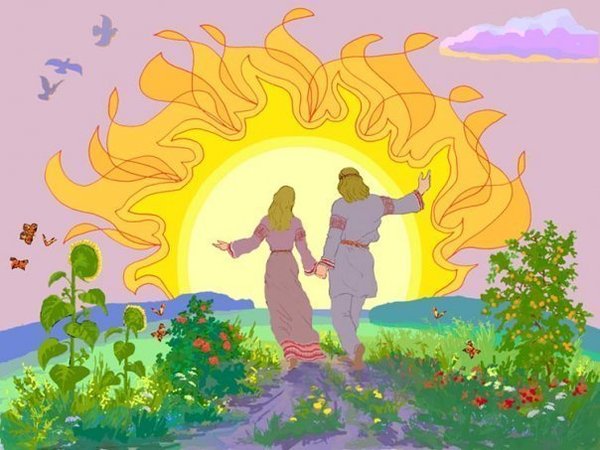 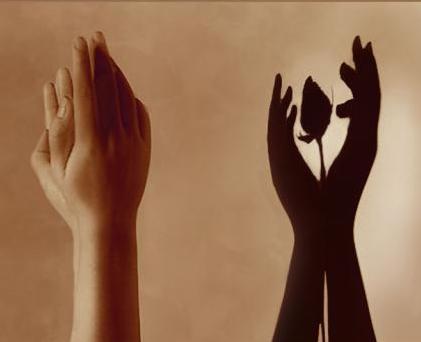 Кто слишком долго думает о том, чтобы делать добро, тому нет времени быть добрым.
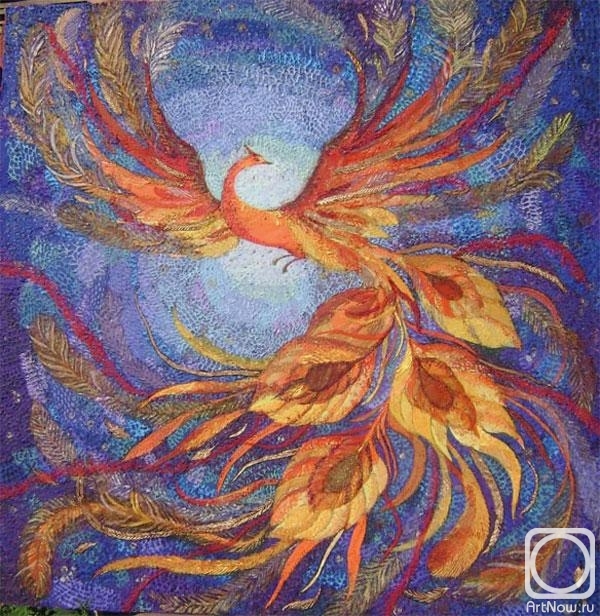 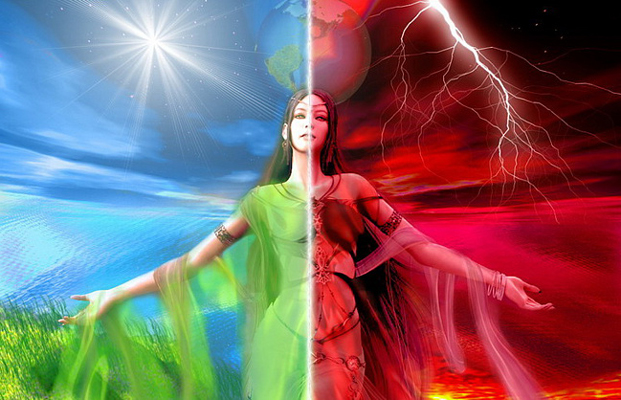 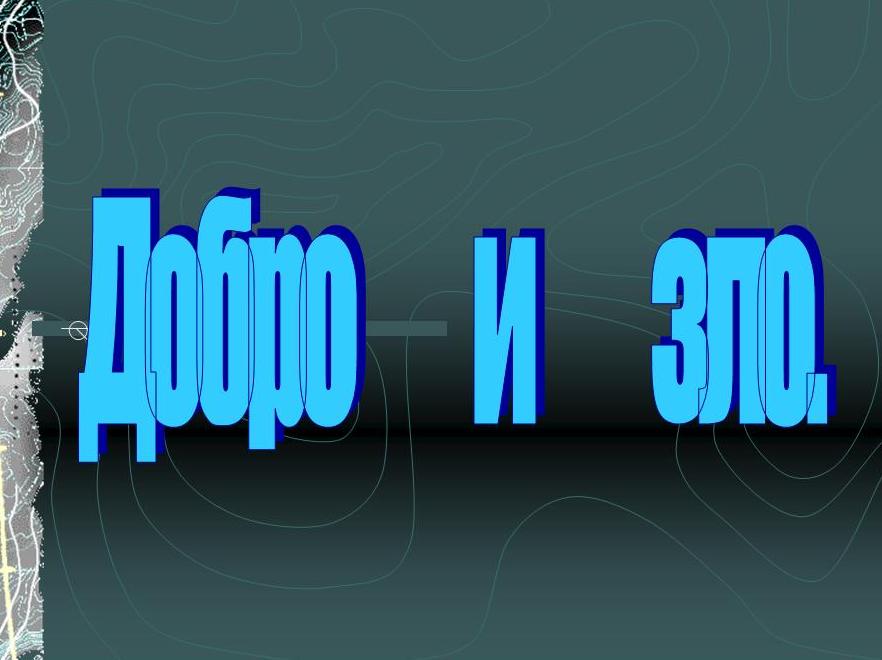 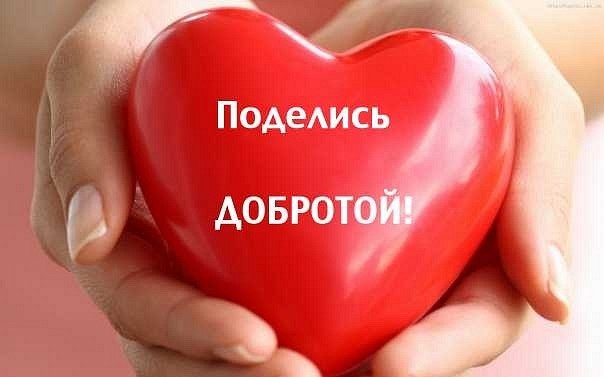 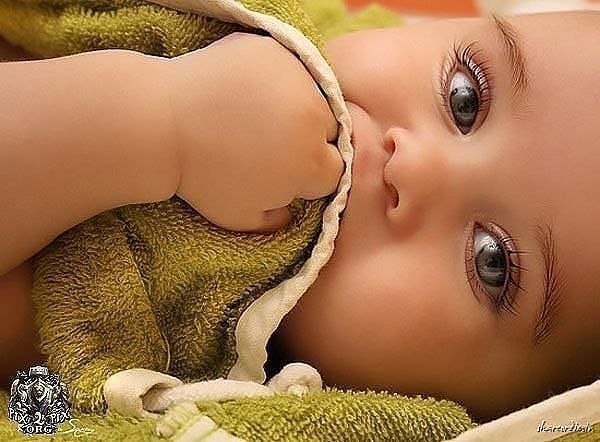 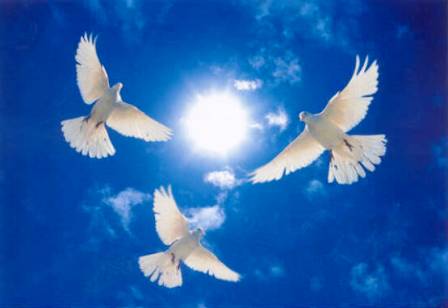 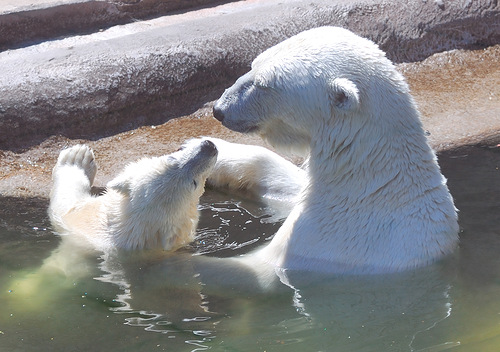 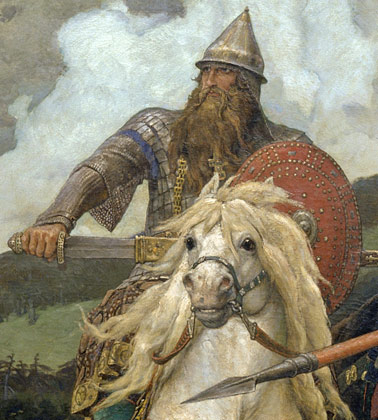 Добрыня  Никитич
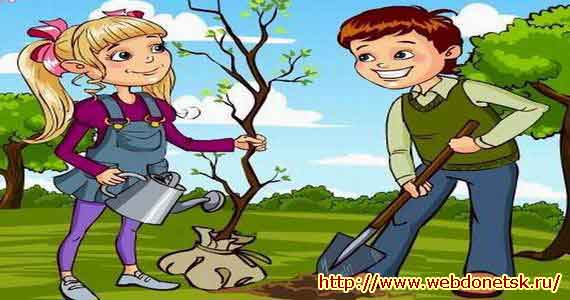 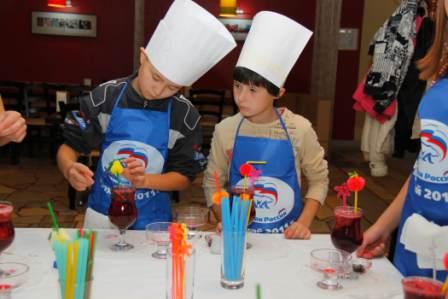 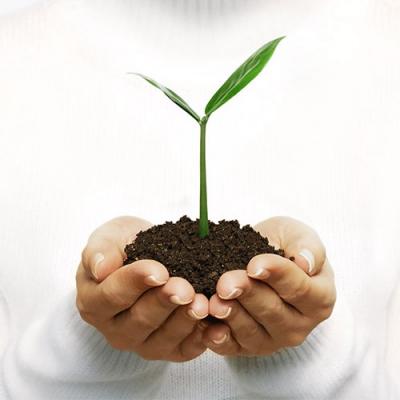 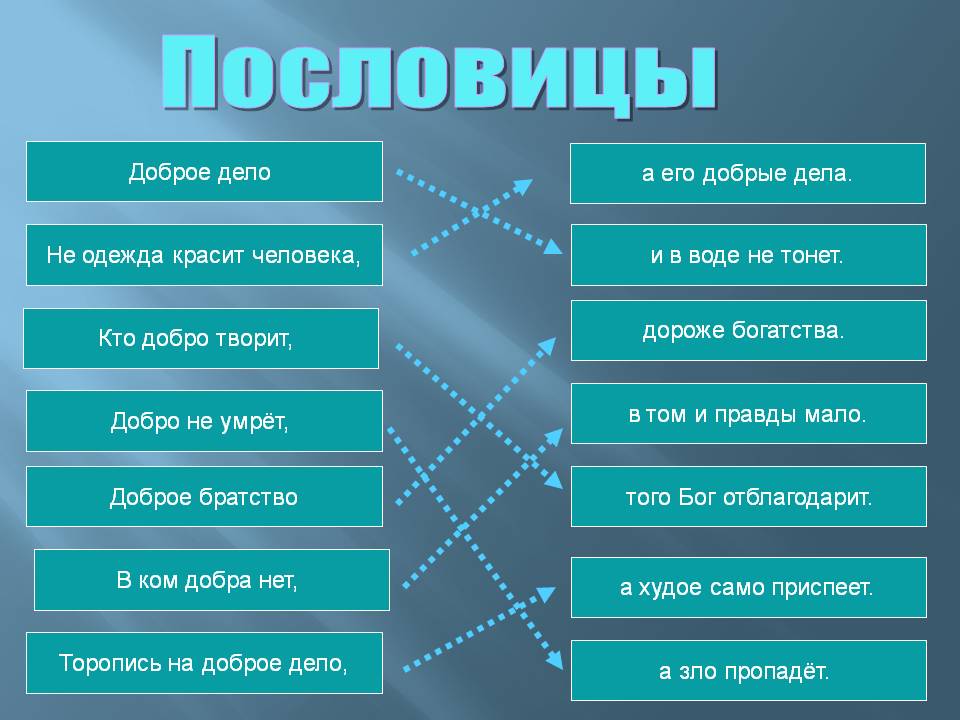 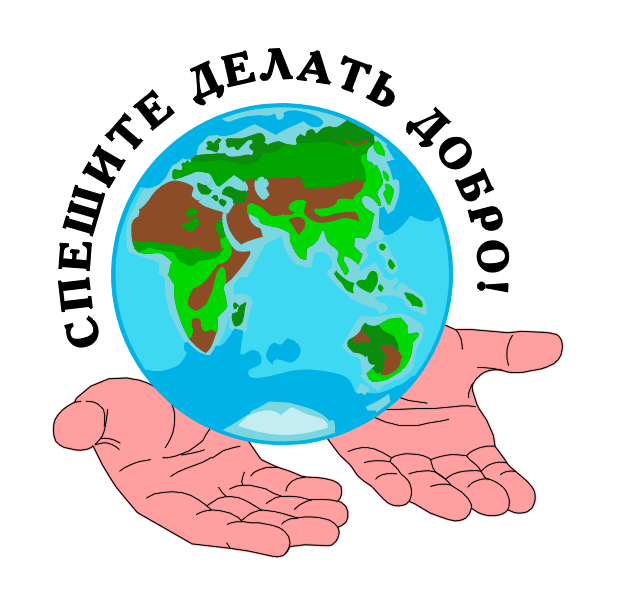 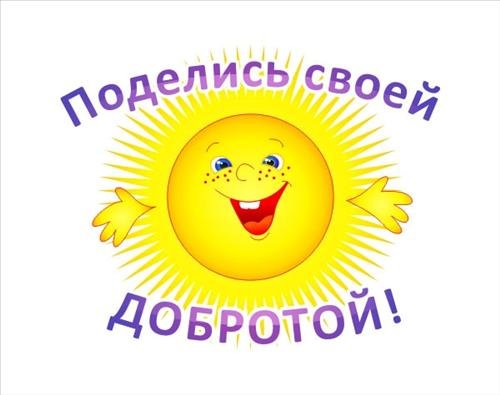